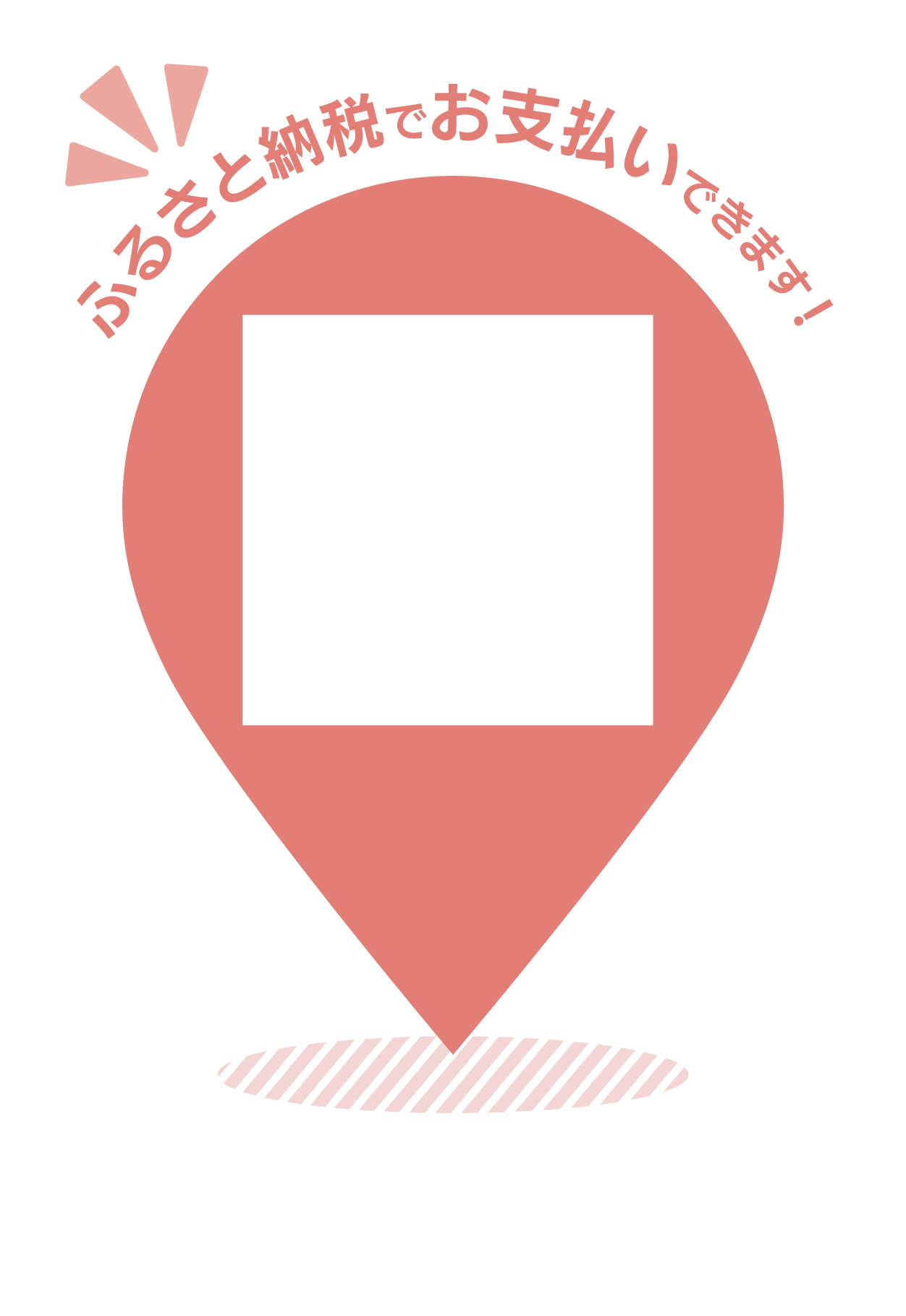 二次元
バーコードを
ここに入れます
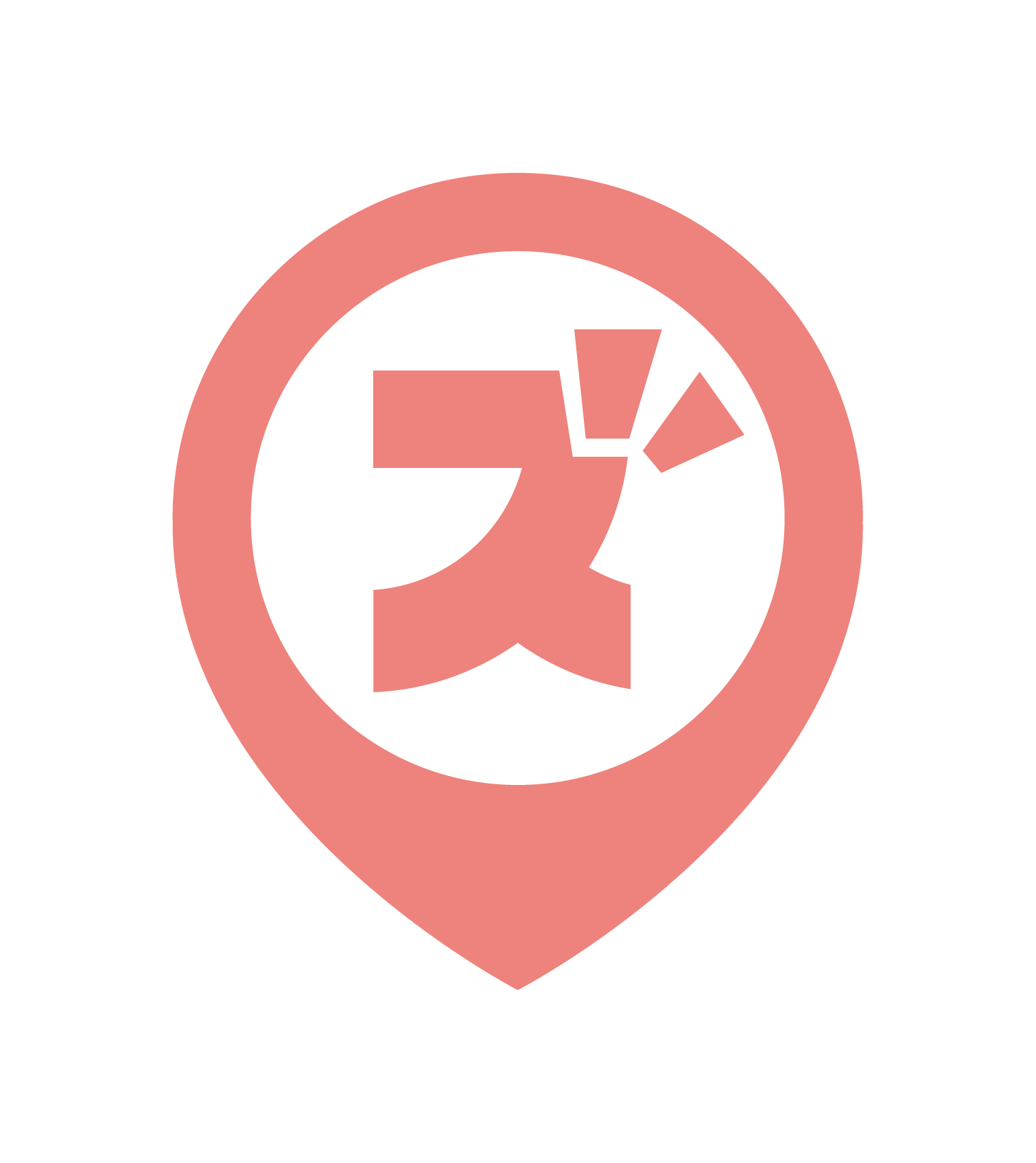 ○○○○○○○○○店
特設ページはコチラ
STEP
STEP
STEP
特設ページにて
寄附項目を選択して
ください。
2
3
1
簡単３ステップで寄附完了
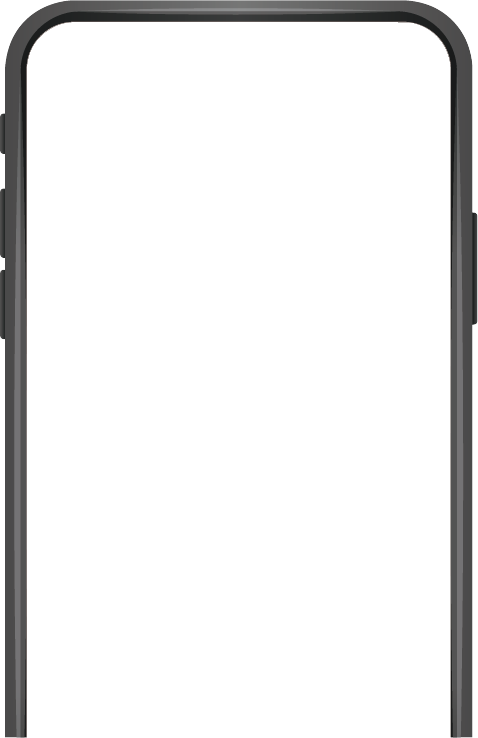 スマートフォンなどのカメラで表面の二次元バーコードを読み込んでください。
○○（自治体名）
商品名商品名商品名
返礼品番号：AB001
チケット
寄附の進め方
寄附額
XX,XXX円
-
+
1
寄附へ進む
「寄附へ進む」のボタンを
押したら、寄附者情報を
ご入力ください。
受取時に注文番号と確認コード４桁を店舗スタッフにお伝えください。
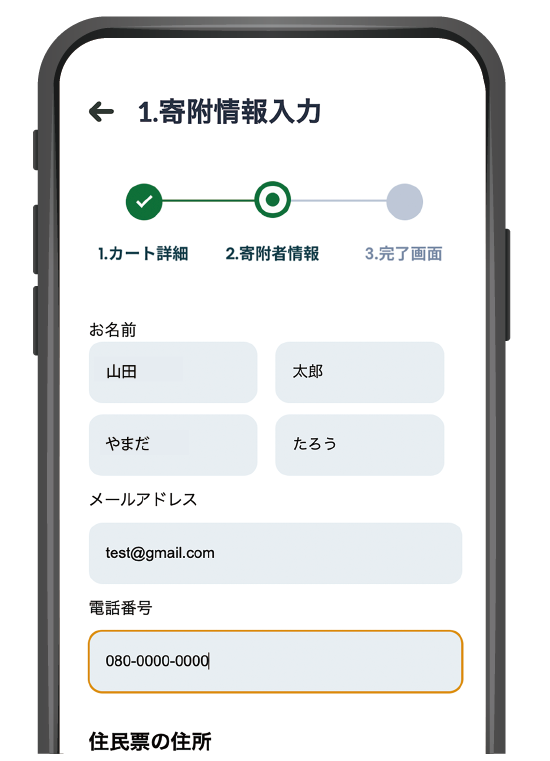 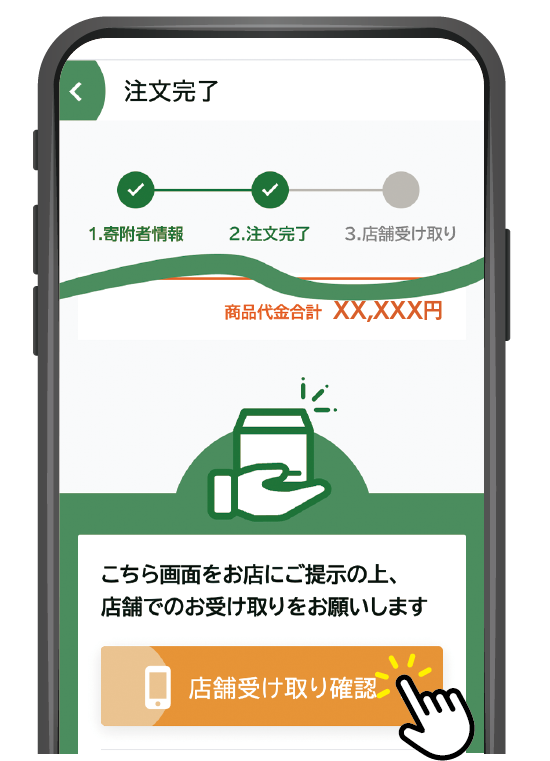